Měření výkonu knihovena jeho využití při zkvalitňování služeb
Martin Krčál
VIKBB42 Knihovnické procesy a služby
Brno, 30. března 2016
Možnosti měření výkonu
standardy kvality
benchmarking
výzkumy v rámci designu služeb
uživatelské testování
ekonomické analýzy
např. ROI
...
Standardy kvality
IFLA
přeloženo do 13-ti jazyků (i CZ)
národní
některé státy USA, GB (Cilip), ŠPA
české veřejné knihovny
MK ČR + vyhodnocení standardů
standard vydán i knižně NK ČR
Standard pro dobrou knihovnu (2012)
Cíle standardů kvality
definovat minimální úroveň služeb pro daný typ knihovny
délka provozní doby
velikost fondu
minimální přírůstek
množství financí
...
Benchmarking
proces měření vlastních služeb a jejich porovnávání za účelem jejich zlepšení
vznik v komerčním prostředí
80. léta, Xerox
v knihovnách se obvykle využívá pro jednání se zřizovatelem o rozpočtu
Jak benchmarking funguje
co děláme, jak to děláme, je to efektivní???
co dělají jiní, jak to dělají, je to efektivnější???
benchmarking 
= učení se od sebe
= učení se od jiných
Benchmarking
Zdroj: Vít Richter. Benchmarking: prezentace v MZK, 2014.
Benchmarking v ČR
veřejné knihovny
NK ČR (Richter) + NIPOS
zapojeno 277 knihoven z ČR a SR
analytický nástroj:
www.benchmarking.cz
Parametry a indikátory
Zdroj: Vít Richter. Benchmarking: prezentace v MZK, 2014.
Benchmarking v zahraničí
Německo – skončil k 12/2015
BIX
přes 2000 knihoven (stř. evropa)
zapojeny také české knihovny (KUK)
pro veřejné i akademické knihovny
USA + svět
LIBQUAL+
vzniklo v roce 1999
zapojeno přes 1200 knihoven z celého světa, zejména akademické
Nástroje
výzkumný seminář – podzim 2015
připravujeme článek (příloha v IS)
přehled existujících řešení
různé přístupy
veřejné x neveřejné
placené x zdarma
...
přechod na pokročilejší analytiku
Problémy benchmarkingu
špatně zadané údaje
záměrné, omylem
nejednotnost metrik
jak počítat akce, počet návštěvníků
nepokrývá celé spektrum služeb
vysoká cena za využití zahraničních systémů
kvantitativní metoda
Kvantita vs. kvalita
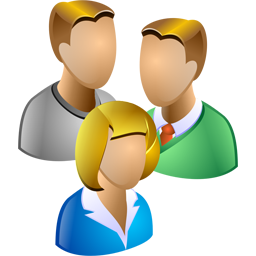 co na to uživatelé?
knihovna s dobrými výsledky a se špatným hodnocením od uživatelů
nutnost provádět také kvalitativní výzkumy
Výzkumy služeb
výzkumy.knihovna.cz
CIDES – Centrum pro inovace a design služeb
Mys3 – mystery shopping v knihovnách (APLS)
Akademické knihovny
roční výkaz
nebude sbírat MK ČR, ale AKVŠ
hledá se podoba RV
systém pro srovnávání
prosinec 2015
diskuze nad parametry z RV
návrh nových indikátorů
nový RV v průběhu roku 2015
doplnění kvalitativních výzkumů
Literatura k tématu
STEJSKAL, Jan a kol. Měření hodnoty veřejných služeb (na příkladu veřejných knihoven). Praha: Wolters Kluwer ČR, 2013. ISBN 978-80-7478-412-5.
ŘEHÁK, Tomáš a kol. Neocenitelné služby knihovny a jak je ocenit. Praha: Wolters Kluwer ČR, 2013. ISBN 978-80-7478-413-2.
KOONTZ, Christie a Barbara GUBBIN. Směrnice IFLA: služby veřejných knihoven. 2., zcela přeprac. vyd. Praha: Národní knihovna ČR, 2012. ISBN 078-80-7050-612-7.
RICHTER, Vít. Benchmarking knihoven 2014: velké opakování [PPT prezentace]. Brno, 24. 3. 2014. Prezentace je dostupná účastníkům semináře konaného v MZK v Brně.
HEANEY, Michael. Library Statistics for the 21st Century World. München: K.G. Saur, 2009. Dostupné také z: http://www.ifla.org/publications/ifla-publications-series-138
Statistics and Evaluation Section. IFLA [online]. IFLA, 2014 [cit.: 2014-03-31]. Dostupné z: http://www.ifla.org/publications/ifla-publications-series-138
popularizační články od Z. Dohnálkové, V. Richtera, T. Řeháka
Diplomové práce na KISKu
KALÍŠEK, Petr. Měření a řízení výkonu v knihovnách MU [online]. Brno, 2015 [cit. 2016-03-30]. Dostupné z: http://theses.cz/id/l2o04e/. Bakalářská práce. 
FRYŠ, Jakub. Analýza ročních výkazů českých akademických knihoven od roku 2001 [online]. Brno, 2015 [cit. 2016-03-30]. Dostupné z: http://theses.cz/id/wxcjko/. Bakalářská práce.

KAPOUNOVÁ, Kateřina. Analýza projektu Benchmarking knihoven. Brno: Masarykova univerzita, Filozofická fakulta, Ústav české literatury a knihovnictví, Kabinet informačních studií a knihovnictví, 2011. 106 s. Vedoucí diplomové práce PhDr. Ladislava Suchá.
JANKŮ, Monika. ROI knihoven. Brno: Masarykova univerzita. Filozofická fakulta. Katedra informačních studií a knihovnictví, 2011. 42 s. Vedoucí bakalářské práce PhDr. Ladislava Suchá. 
JURÁKOVÁ, Veronika. Výzkumy v knihovnách: současný stav realizace výzkumů v českých knihovnách a projekt Výzkumy.knihovna.cz. Brno: Masarykova univerzita. Filozofická fakulta. Katedra informačních studií a knihovnictví, 2013. 105 s. Vedoucí diplomové práce PhDr. Ladislava Zbiejczuk Suchá.
Závěr
Děkuji Vám za pozornost
Martin Krčál
krcal@phil.muni.cz